Plus Work Order New Features
Roger Sueng
Vice President
Plus Work Order CSV Import
Regular Work Order Import.
Apply to legacy, material and plus work order.
Apply standard product structure (BOM).
Plus Work Order Import with Custom Components.
The feature just applies to Plus Work Order only.
CSV File Layout
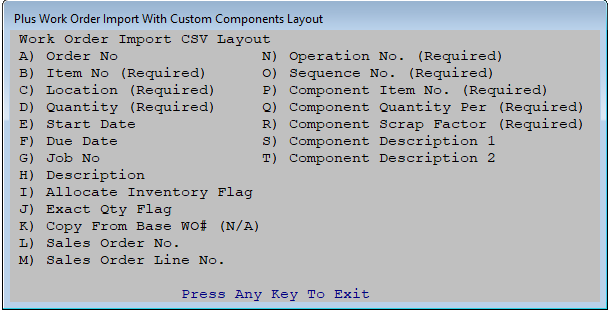 CSV Import File example
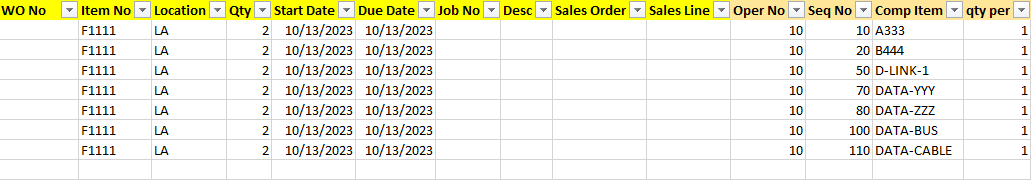 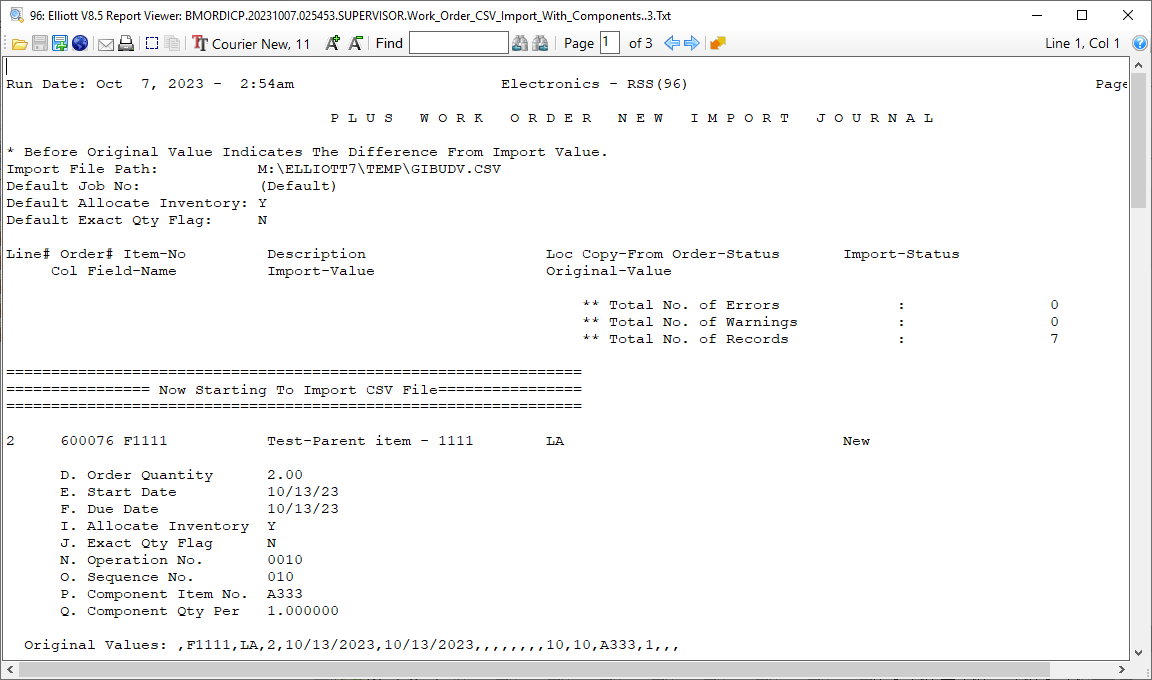 Plus Work Order Inquiry of Custom Components
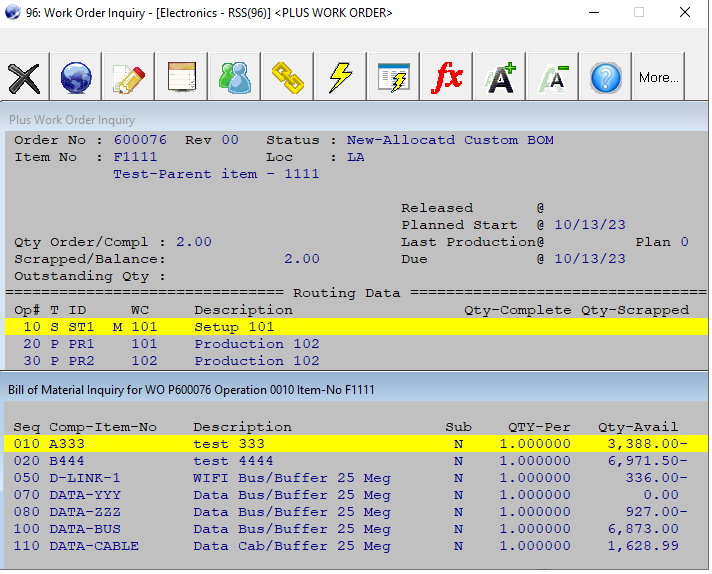 Customized Components CSV Import
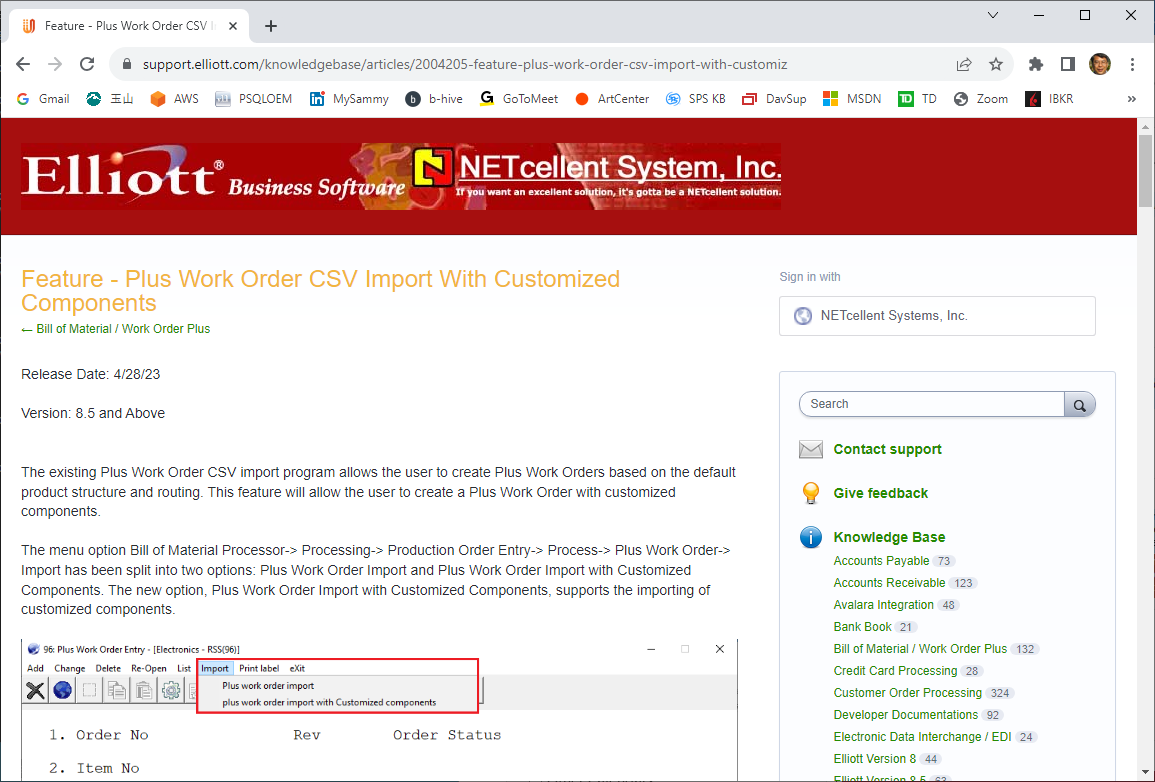 Other Improvement Features (1)
Flatten phantom items BOM structure to create WO and allow decrease sequence number increment (e.g. 5). **
Create shortage allocation from WO+ material issue. It allows to fill in later. **
Set security to prevent from update cost on print costed bill of material. **
Allow changing operation number increment from 10 to others. **
Other Improvement Features (2)
You can use the component serial # as the parent serial #. In some industries, a major component’s serial number will be the finished good’s serial # as well. This feature will avoid double entry and typo errors. **
Security setting for print schedule reports.
Other Improvement Feature (3)
Operator Inquiry Auto Refresh setup. **
Allow to create WO by copy from a different item. It will save time to create a custom work order from a historic order. 
Display hours in minutes & second in routing screen. **
Reset work order transaction data to clean up abandon records.
Blow Thru & Flatten Phantom Items
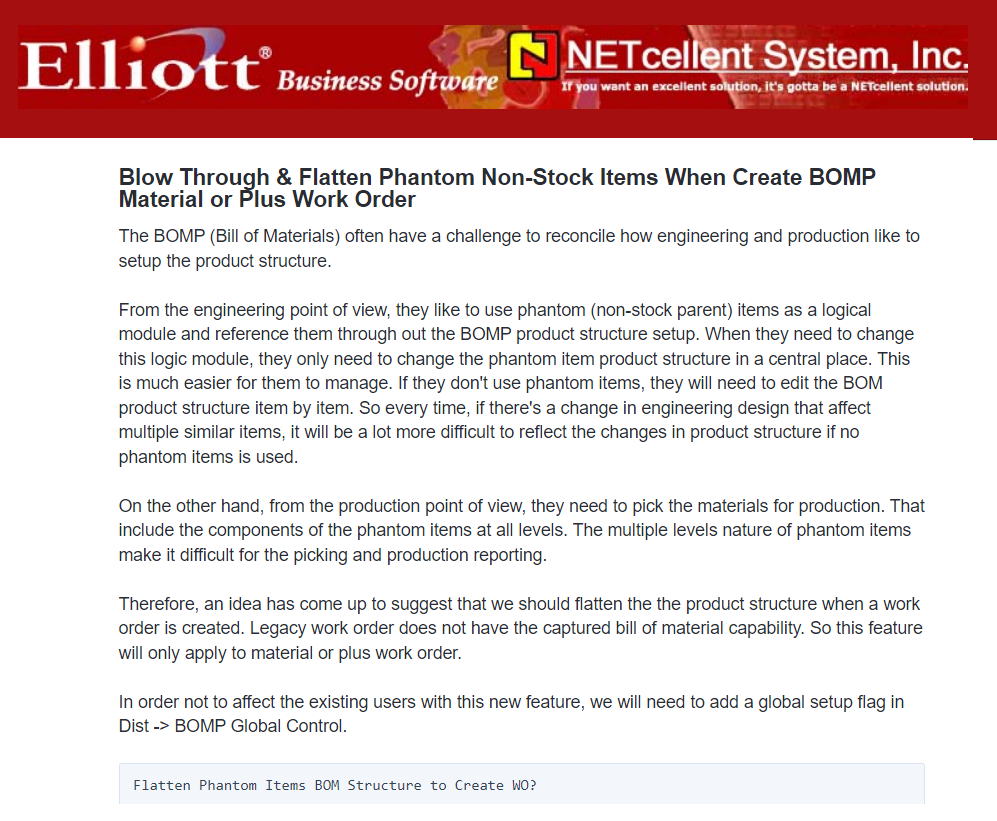 Material Shortage Tracking
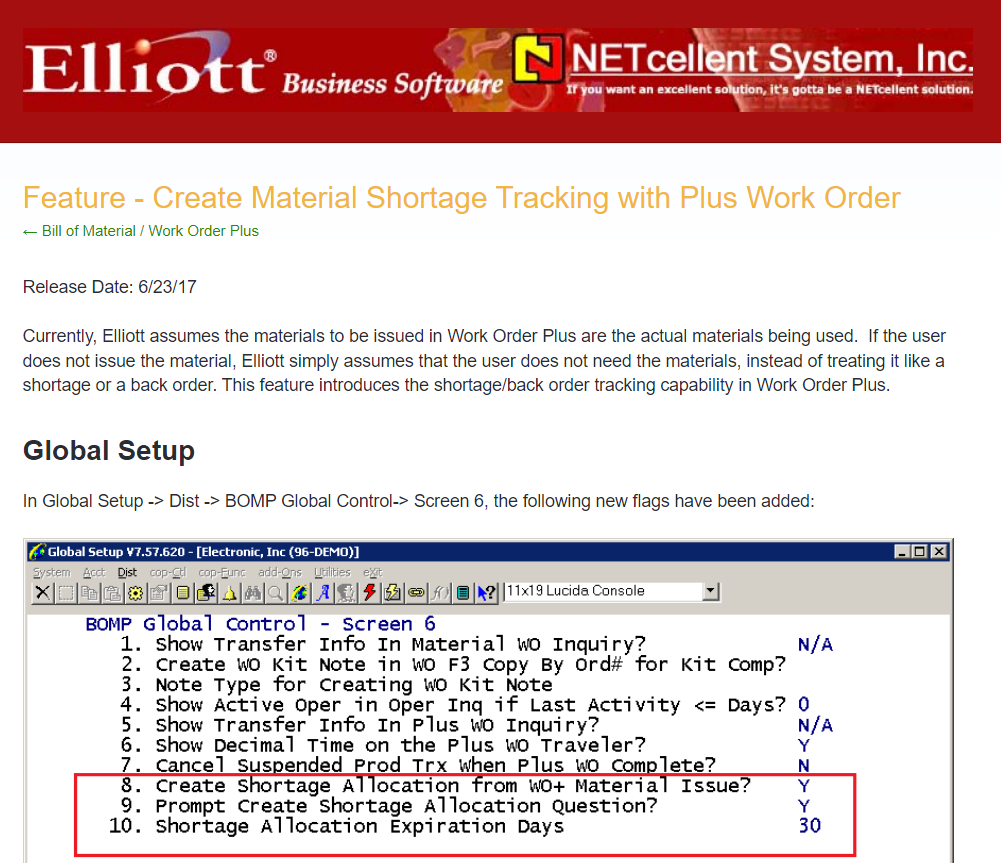 Disable Costed BOM to Update Cost
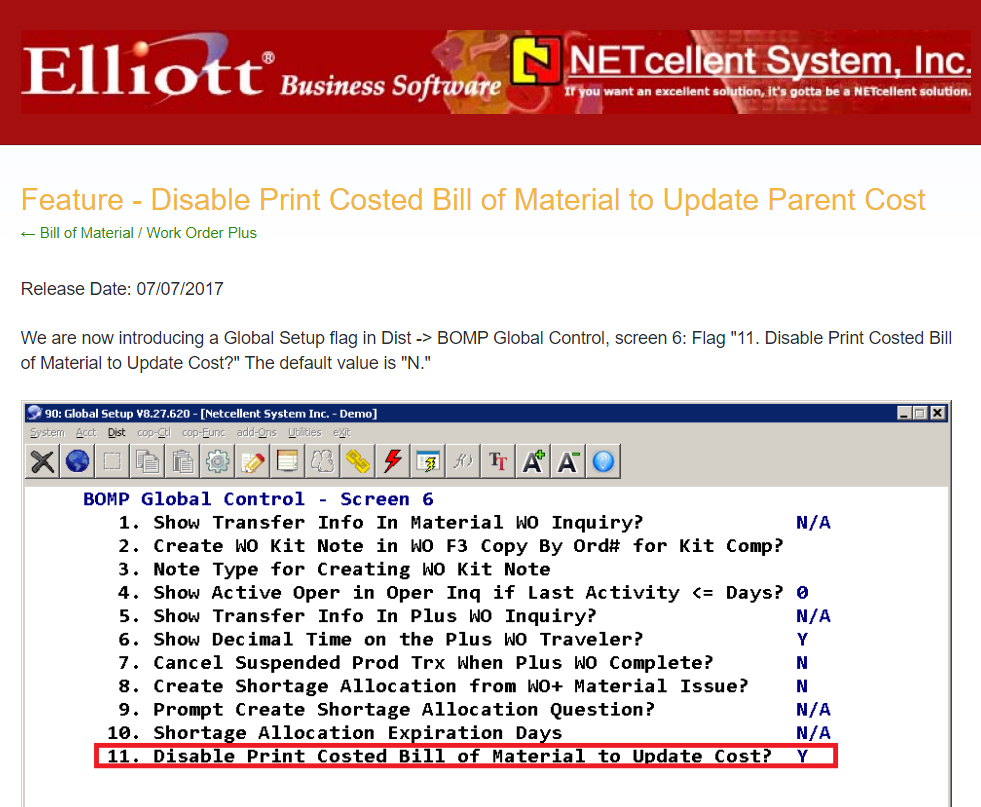 Plus WO Operation No. Increment
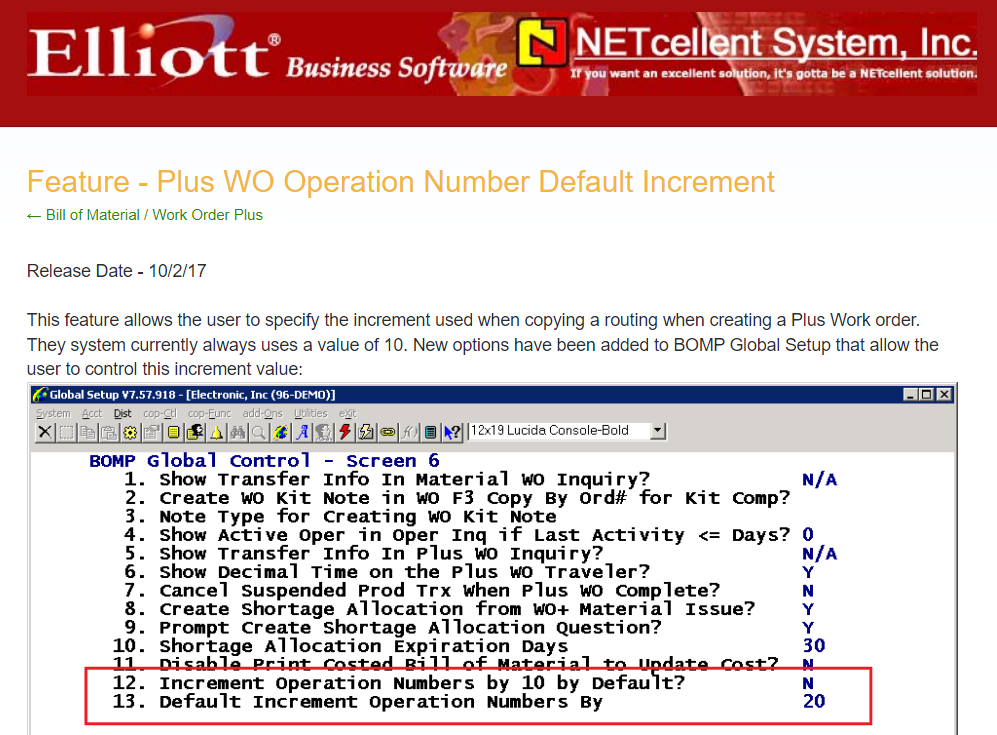 Component Serial No. to Parent
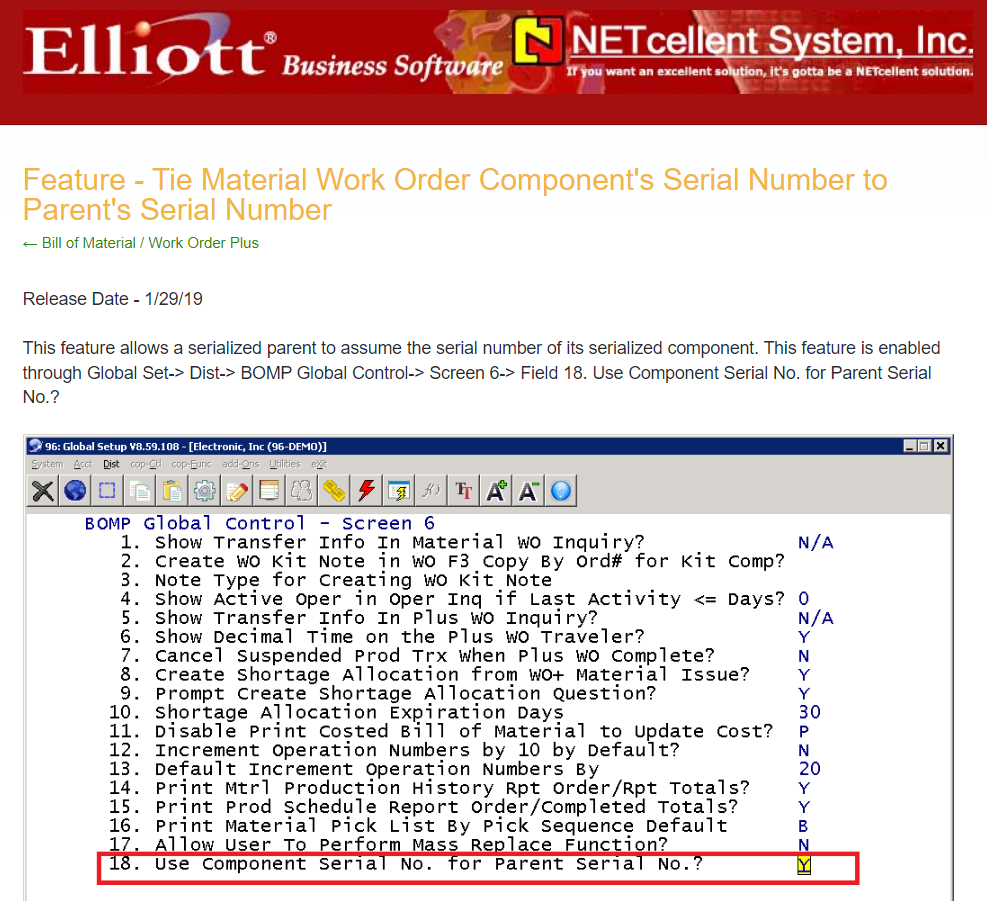 Plus WO Display Time in HH:MM:SS
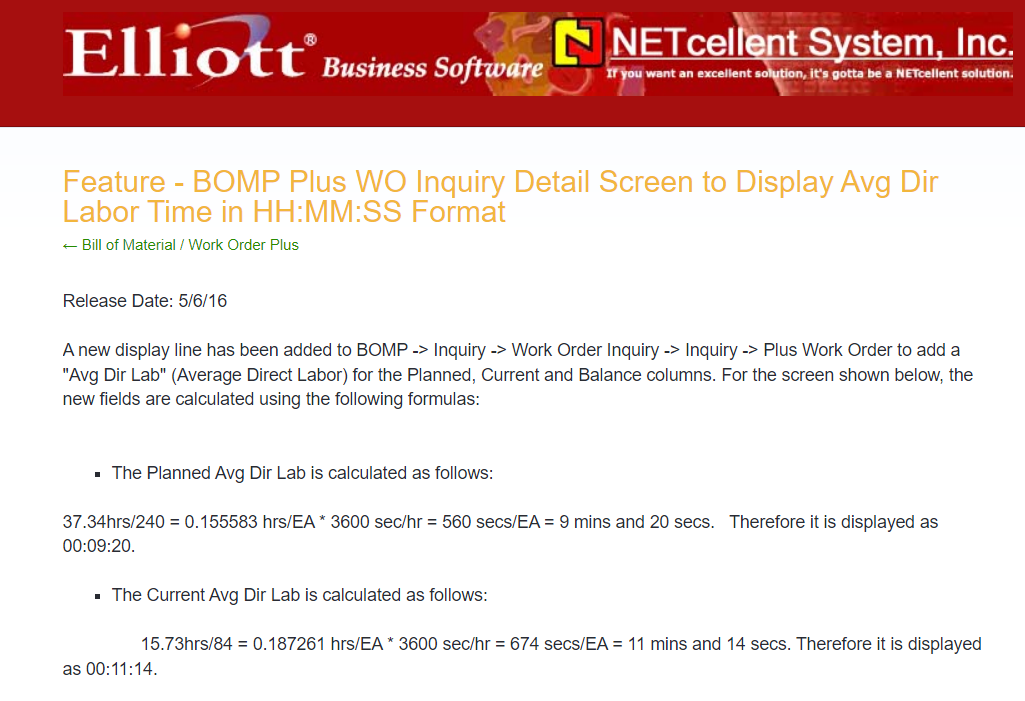 Operator Inquiry Auto Refresh
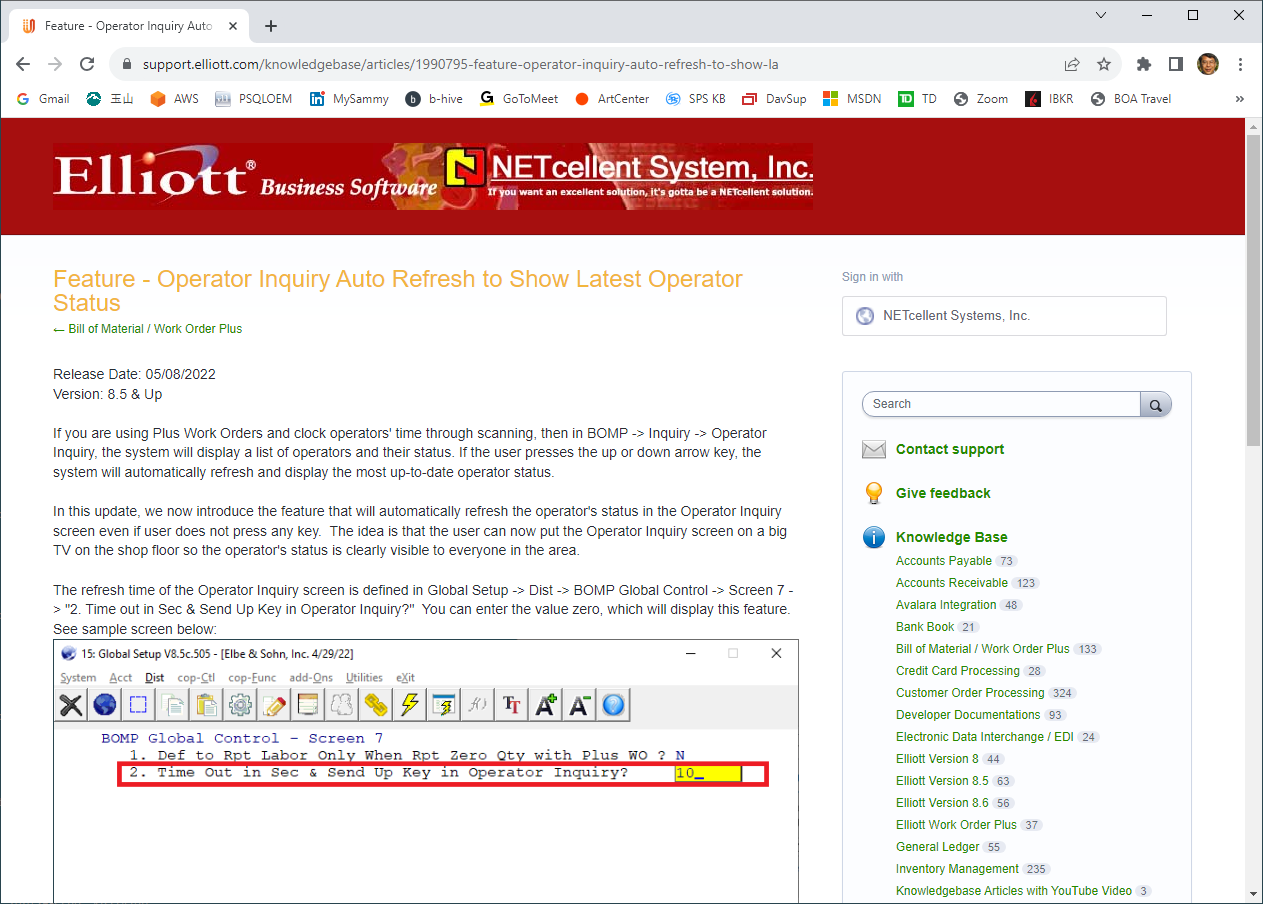 Operator Inquiry Auto Refresh Setup
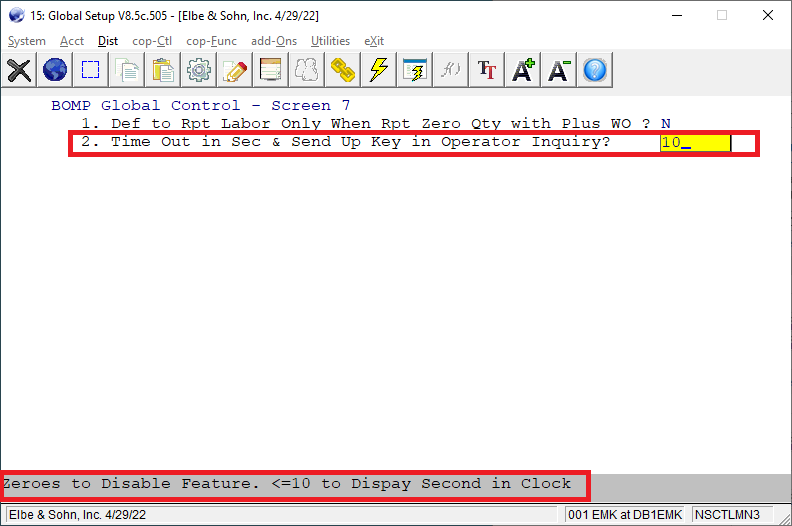 Display Operators Time Clock on a Big TV
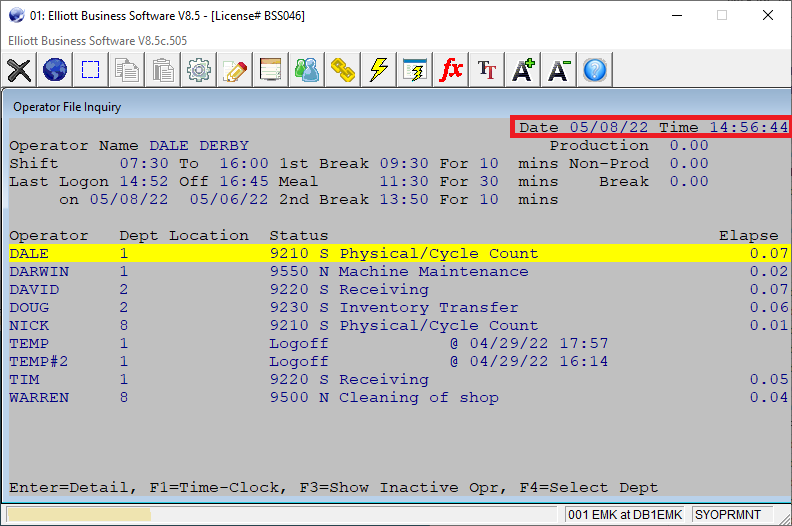